Español 1
Unidad 1
Vocabulario 1.2
¿Cómo estás (tú)?
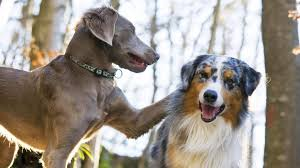 ¿Cómo está usted?
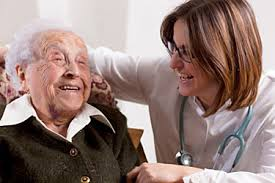 (Yo) estoy así así.
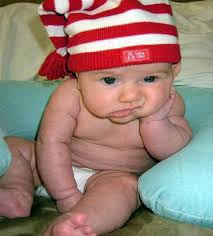 (Yo) estoy bien.
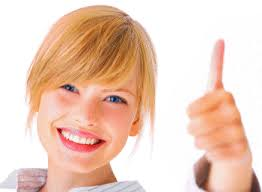 (Yo) estoy mal.
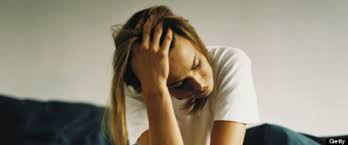 Gracias
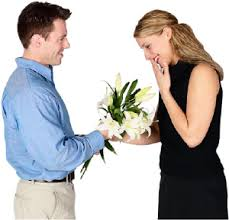 Por favor
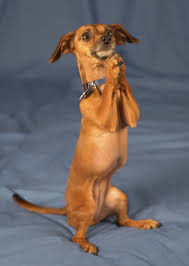 De nada
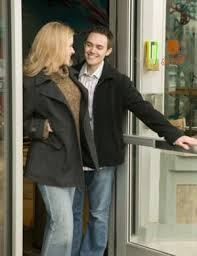